AVANCES COORDINACIÓN DEL 
20 ANIVERSARIO DEL MCP-ES
Presenta: Lcda. Marta Alicia de Magaña
Jueves 19 de mayo del 2022
RESUMEN DE AVANCES
Salón reservado 

Lugar: Círculo Deportivo Internacional

Salón: Nocturno

Fecha: 30 de junio 

Horario: De 10 am a 2pm
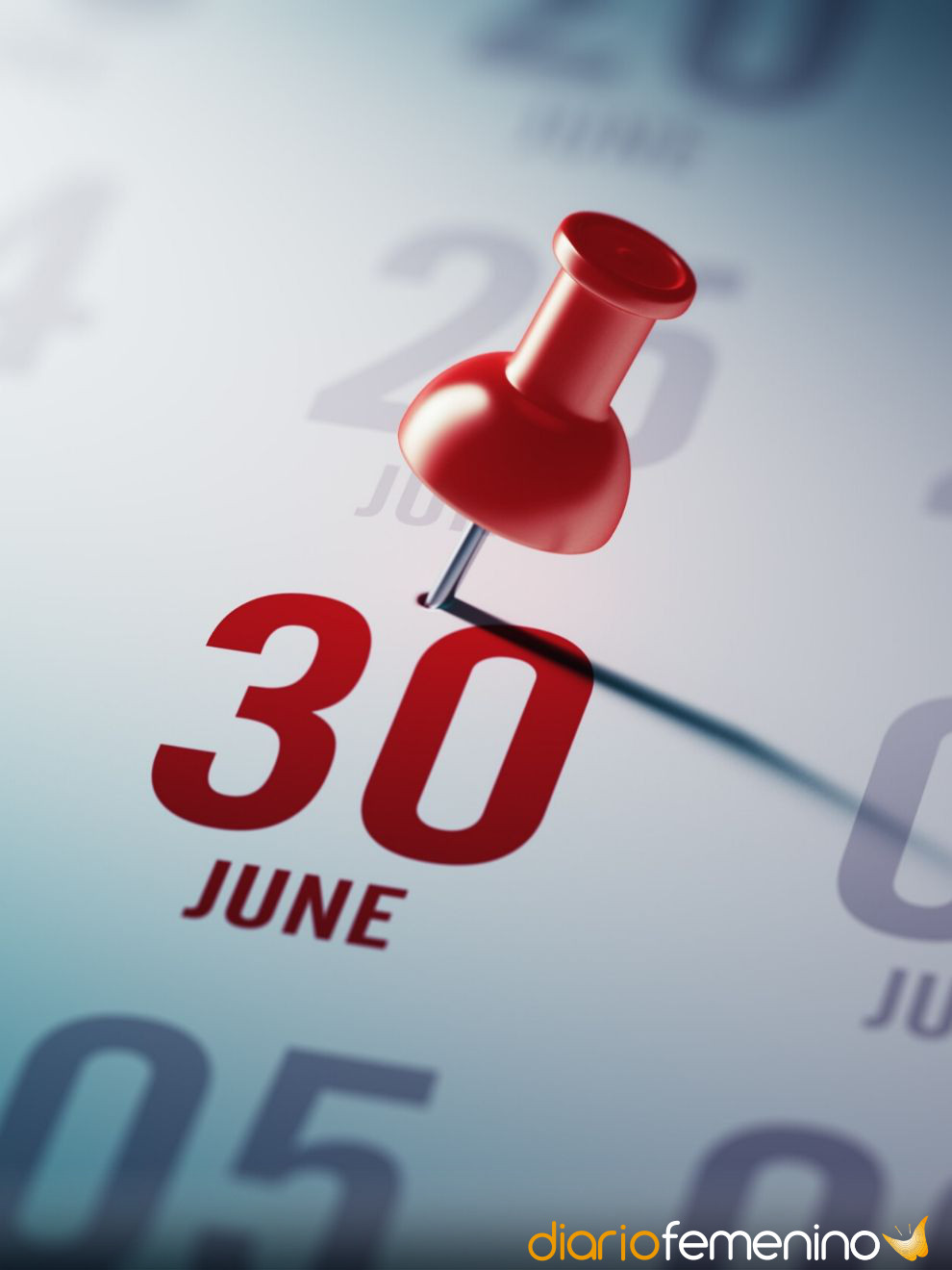 AGENDA DEL EVENTO
Pendiente
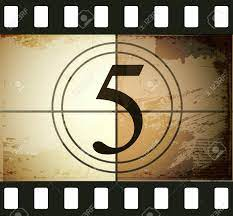 CREACION DE VIDEO
Se han realizado dos focus group para recopilación de información relevante
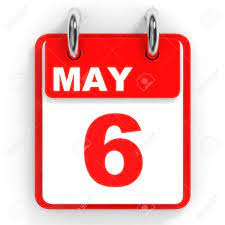 Participaron: Dra. Ana Isabel Nieto, Dra. Guadalupe Flores, Dra. Celina de Miranda, Dra. Maia Sofia Gómez, Lcda. Susan Padilla
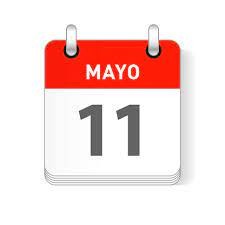 Participaron: Sra. Consuelo Raymundo, Lic. Francisco Ortíz, Lcda. Isabel Mendoza, Dr. Salvador Sorto, Lcda. Alexia Alvarado
GESTIONANDO APOYO
Contratación de empresa de comunicaciones para diseño del video
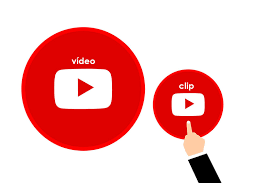 PRÓXIMOS PASOS
Diseño y envío de invitaciones primera semana de junio
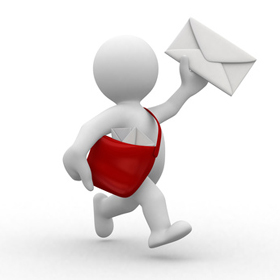